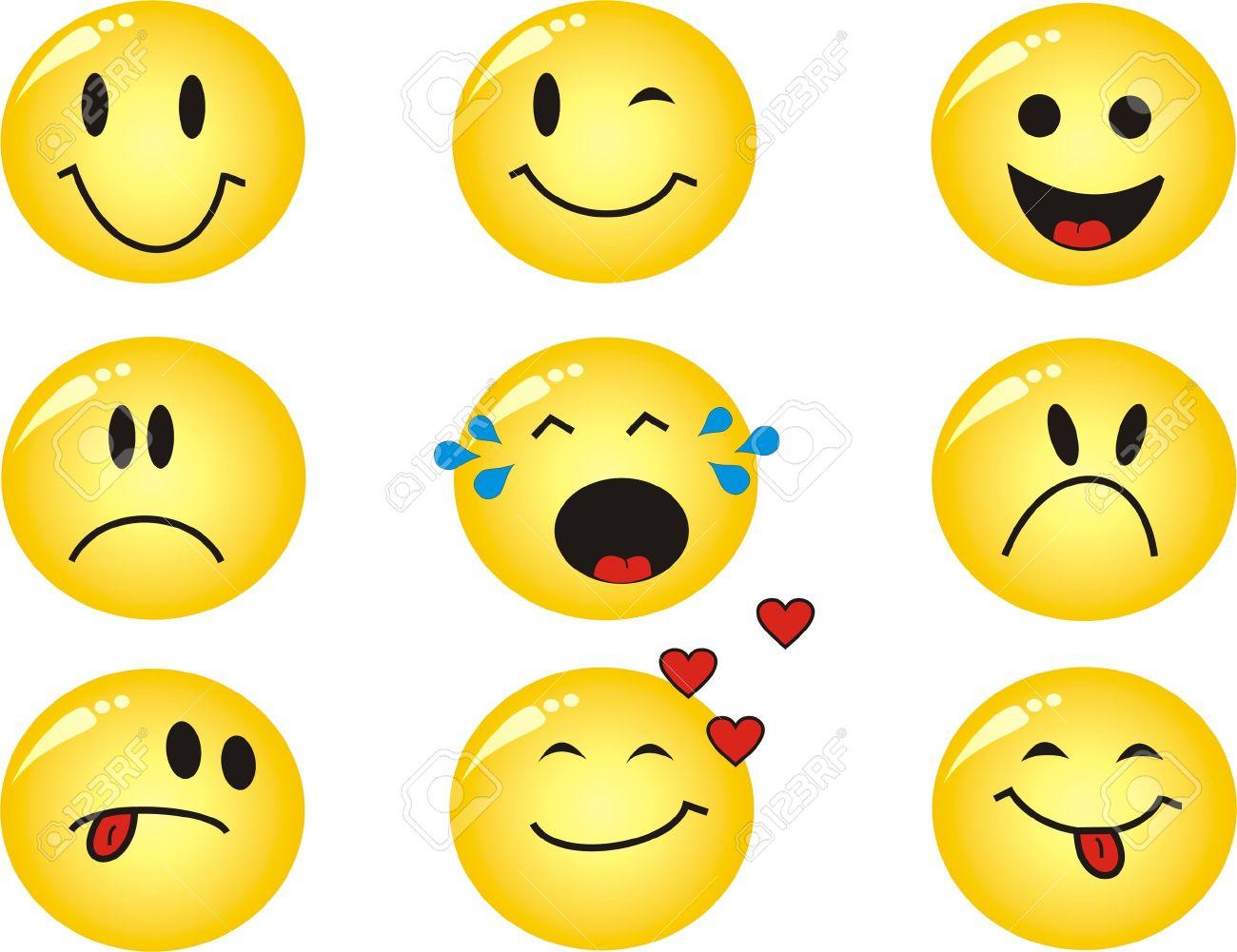 Los
 sentimientos
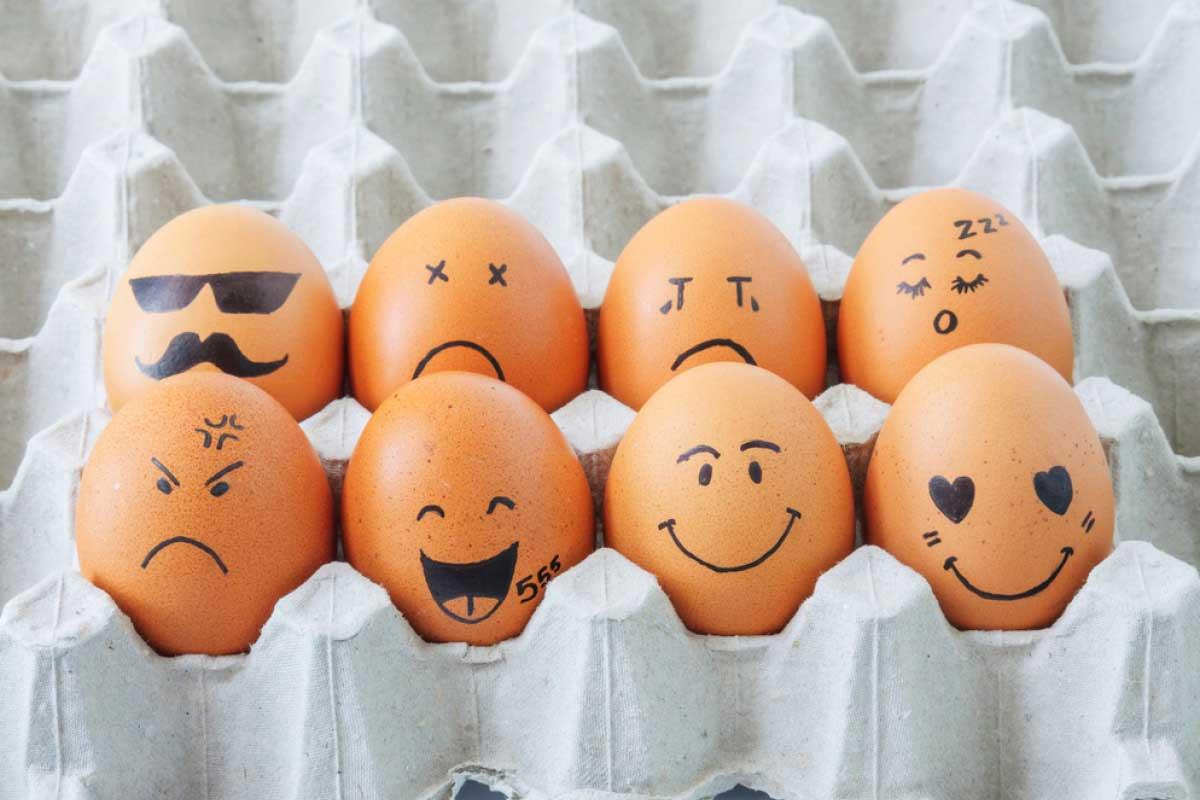 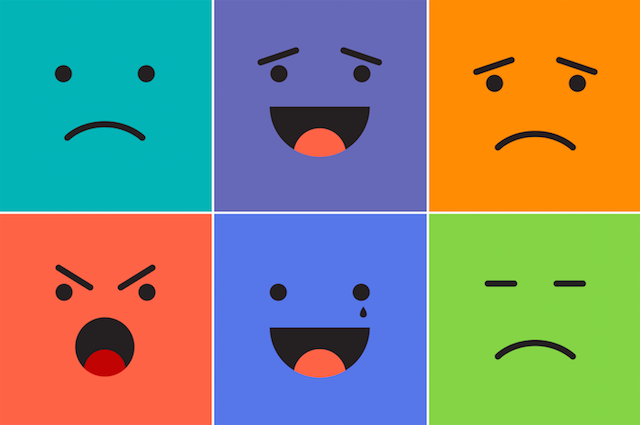 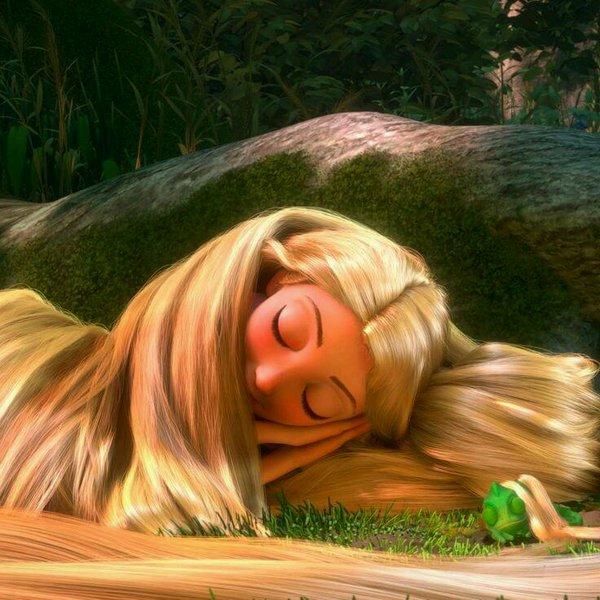 Esta cansada
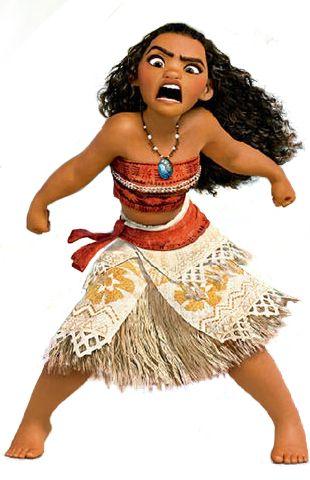 Está enojada
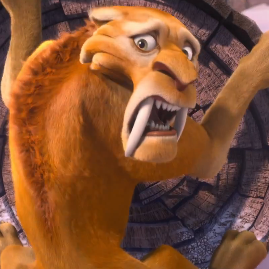 Tiene miedo
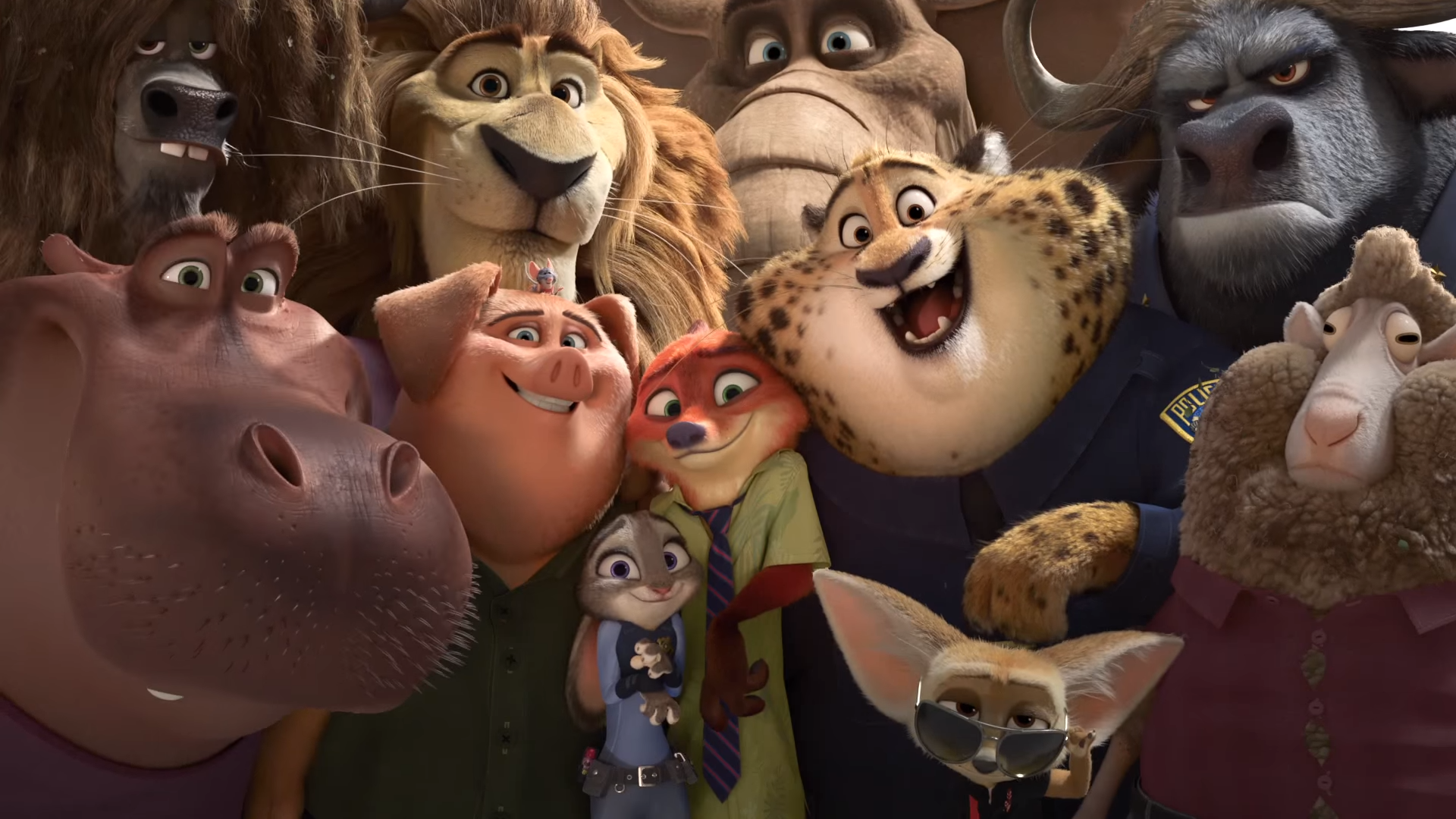 Estan feliz
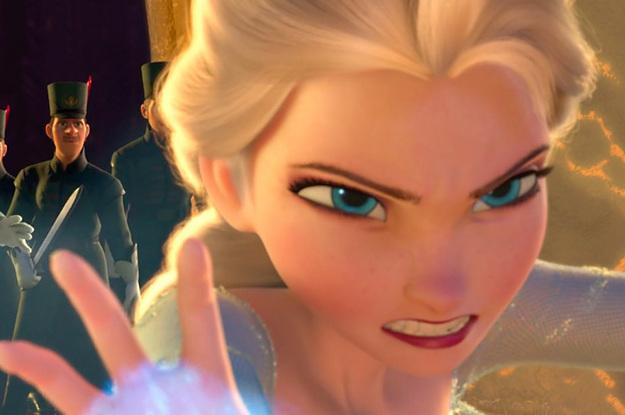 Está enojada
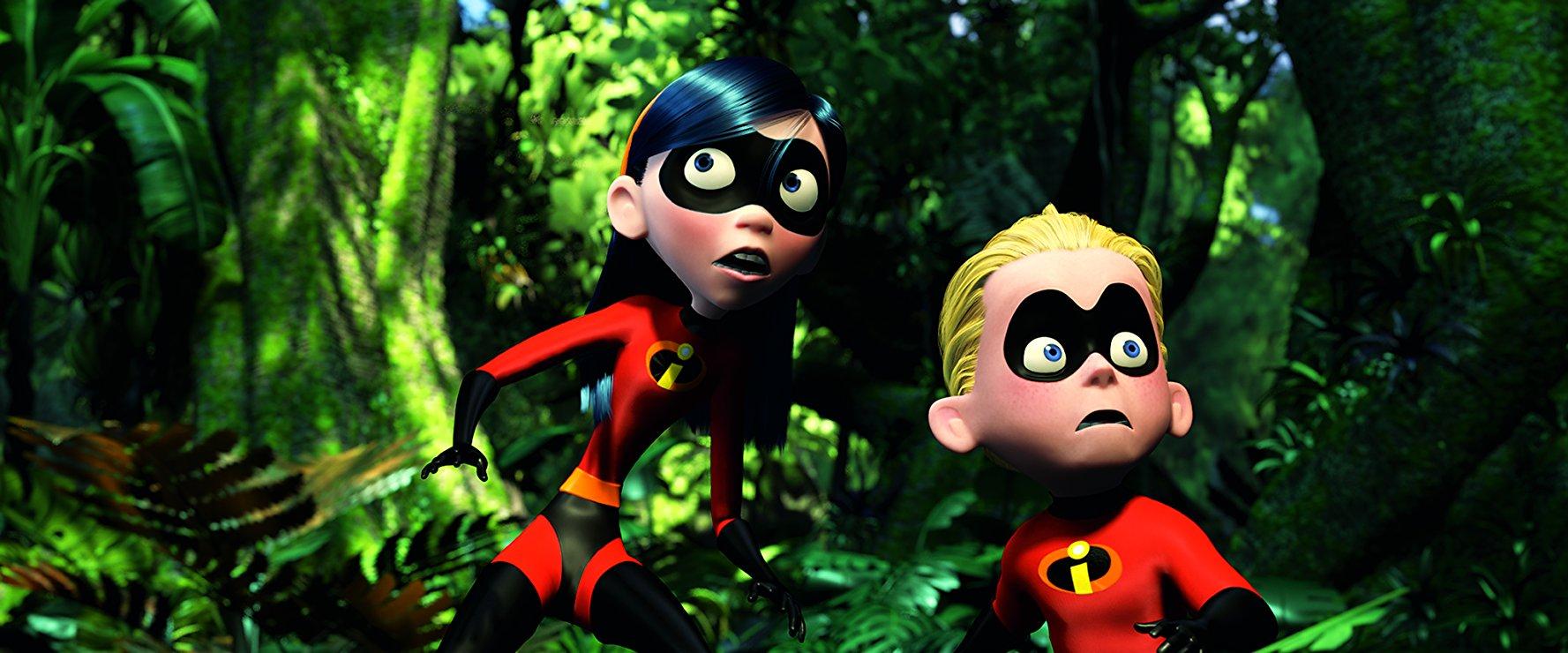 Tienen miedo
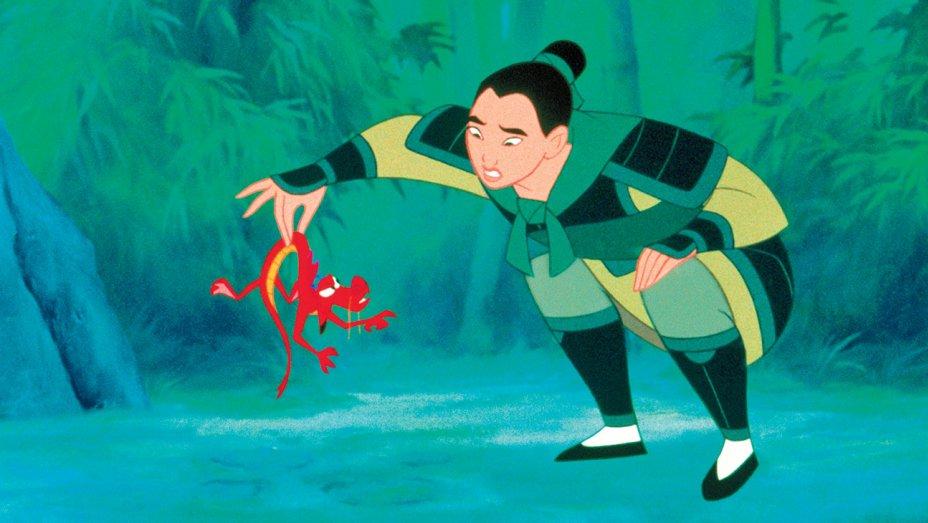 Esta confundida
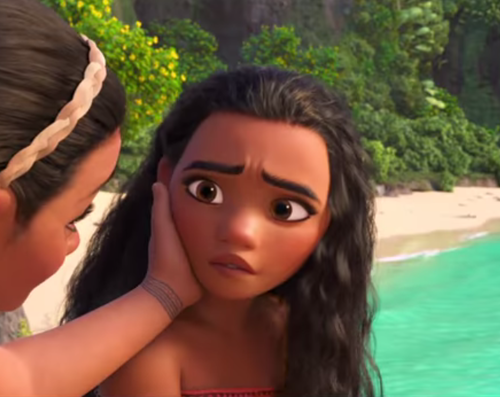 Esta triste
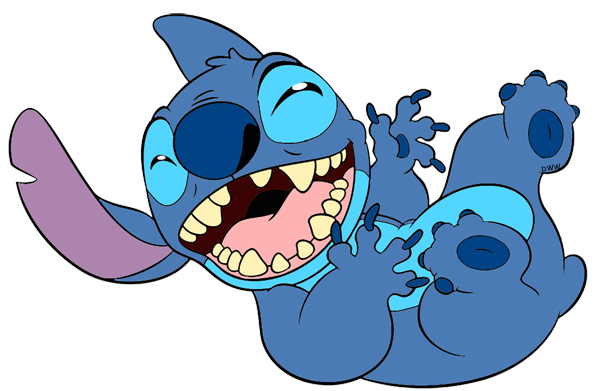 Esta gracioso
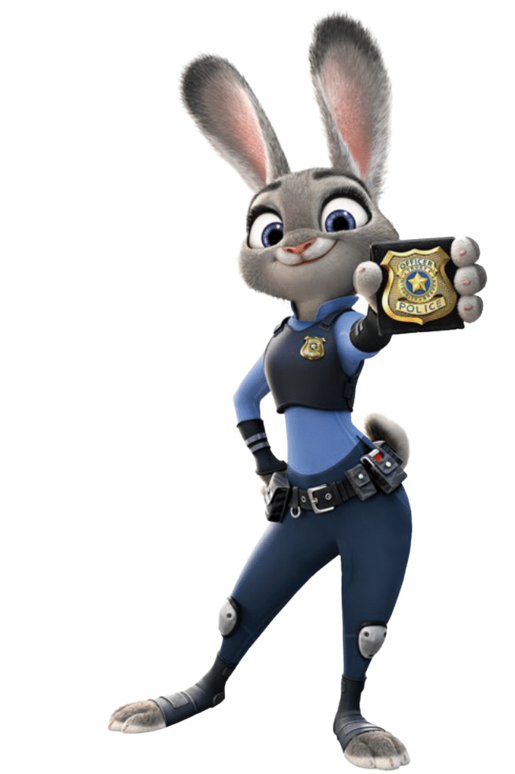 Esta feliz
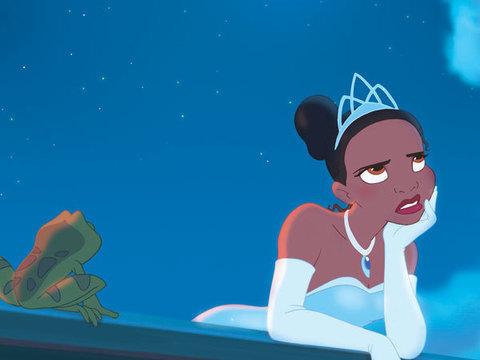 Esta molesta
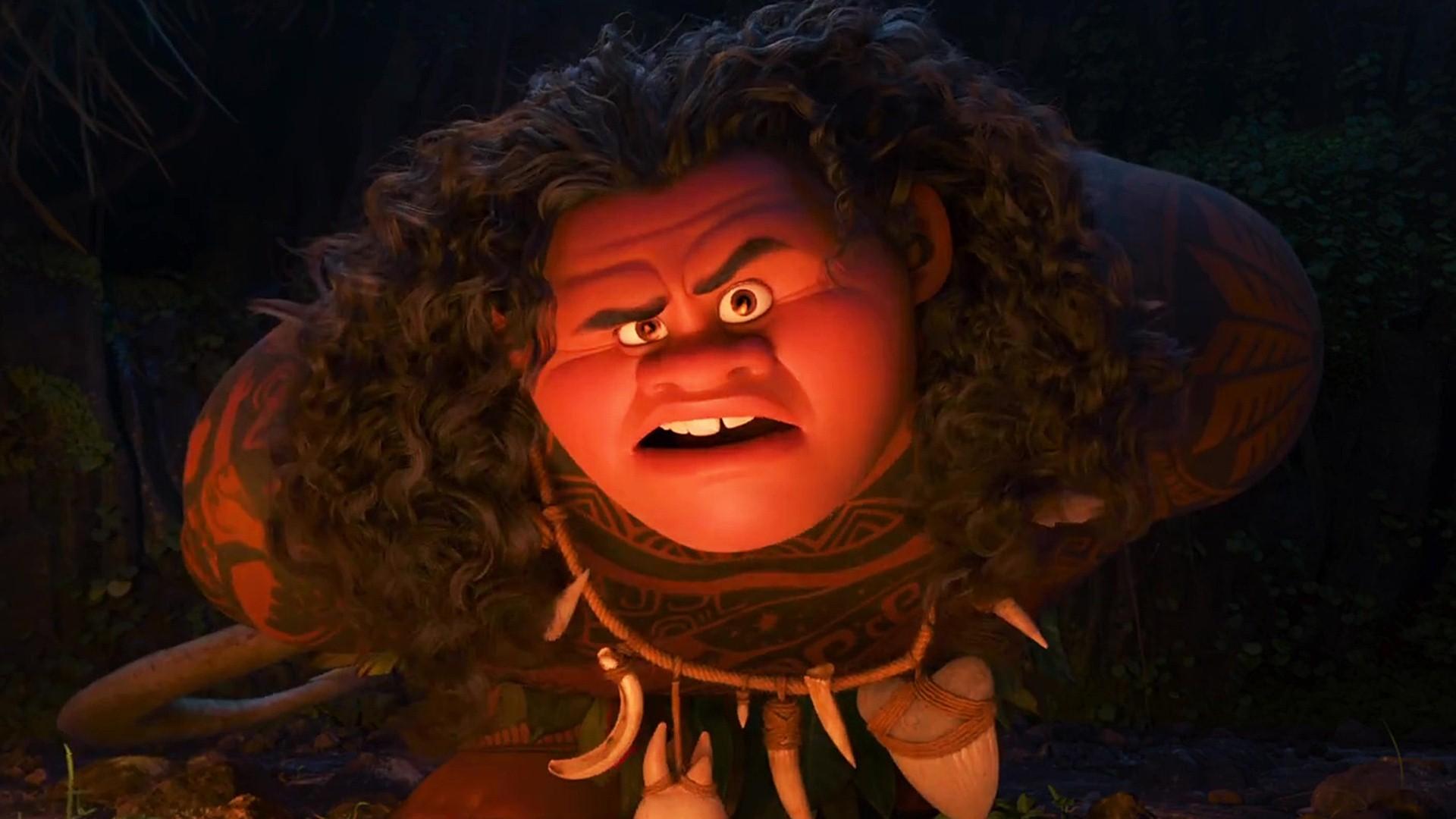 Esta confundido
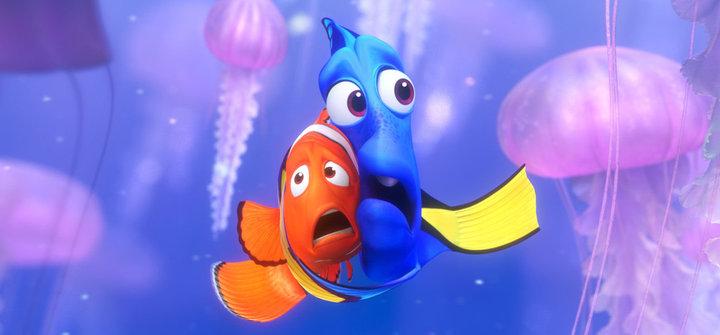 Tienen miedo
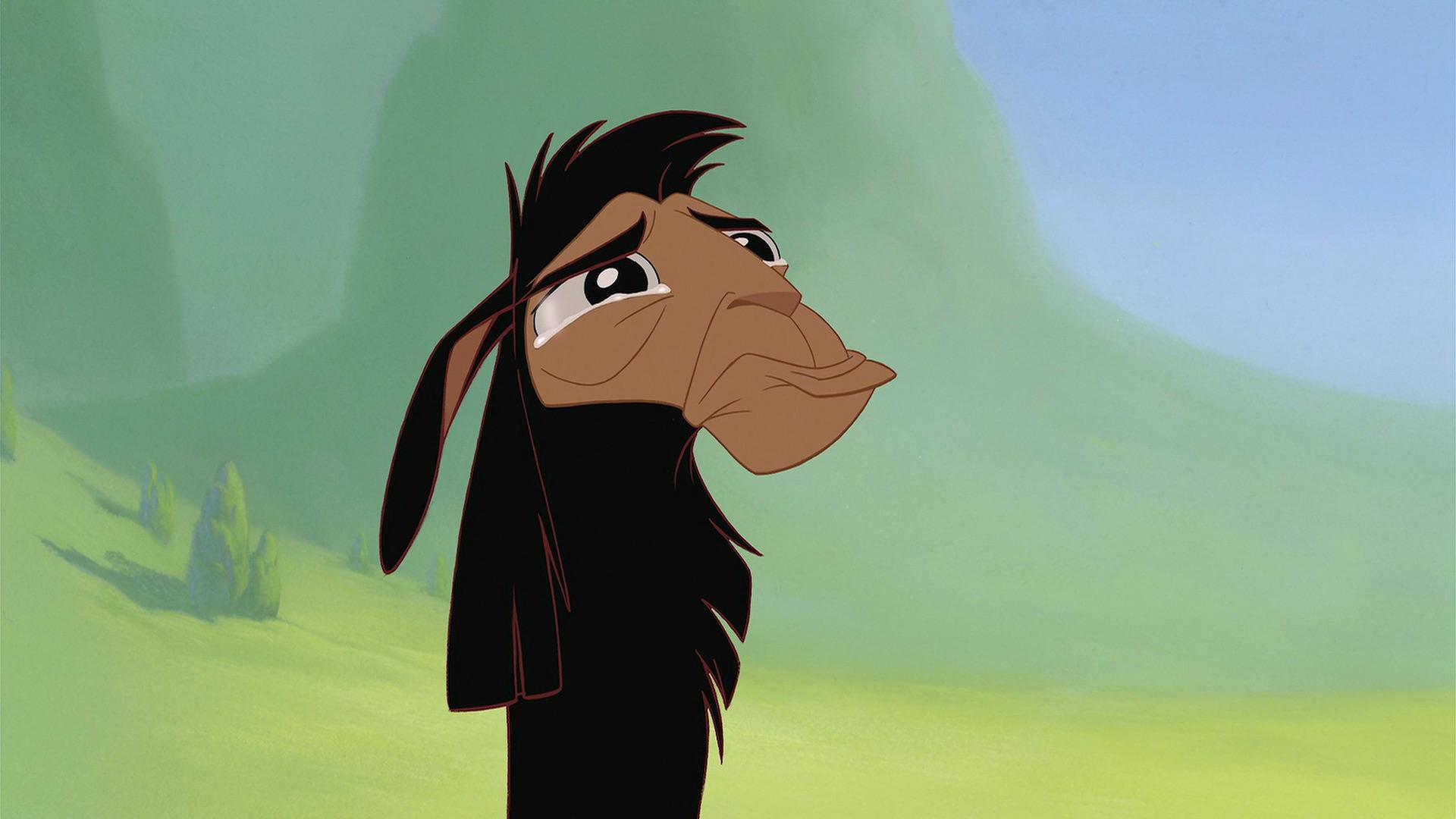 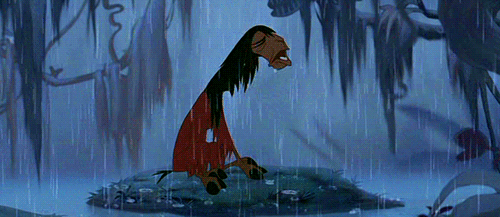 Esta triste